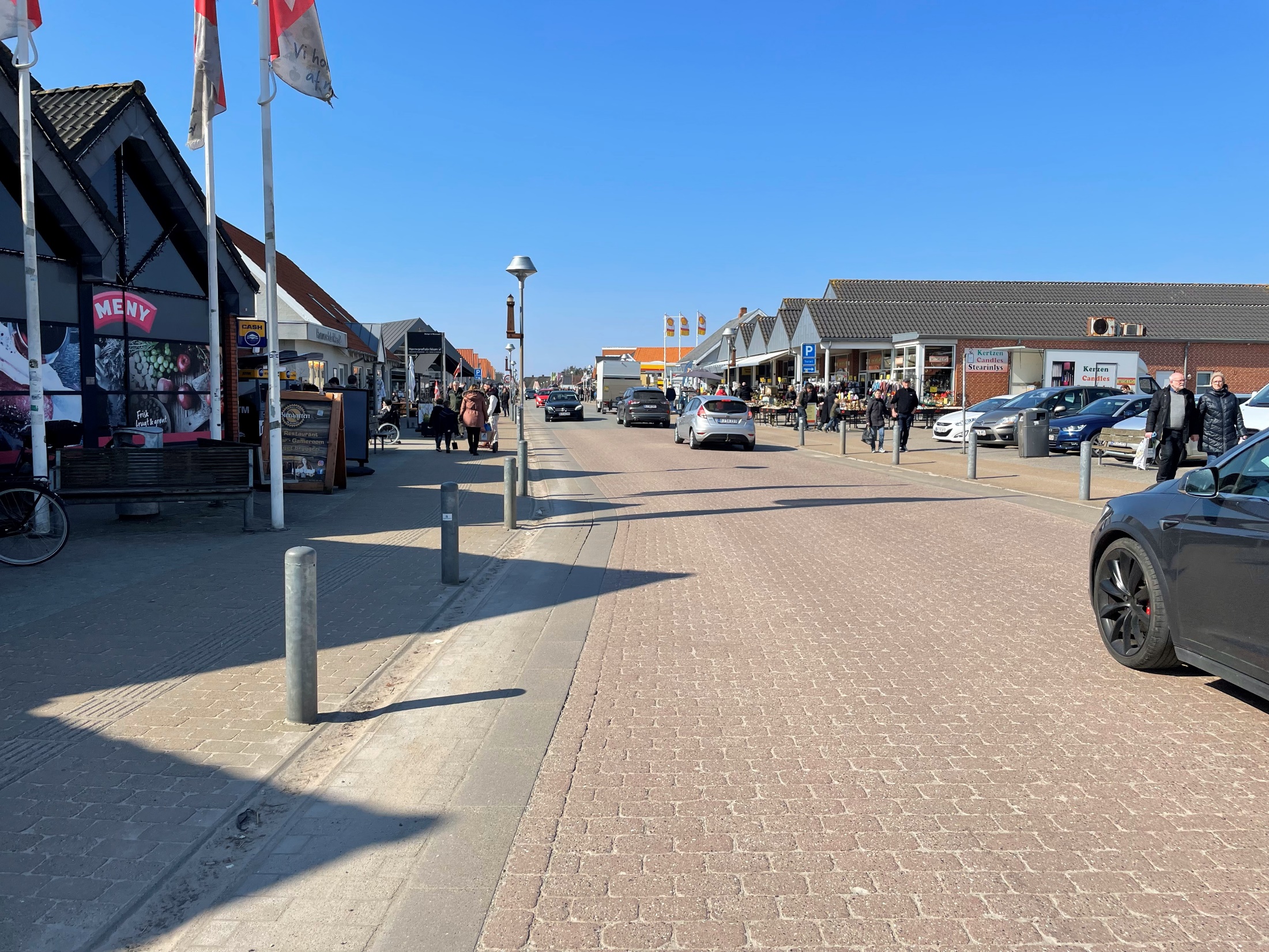 Blåvand bymidte - styregruppemøde
28. august 2023
Trafik
Nuværende og forventet fremtidig trafik
Parkeringsundersøgelse fra påsken
Kapacitetsberegninger for kryds
Nuværende trafik (døgntrafik)
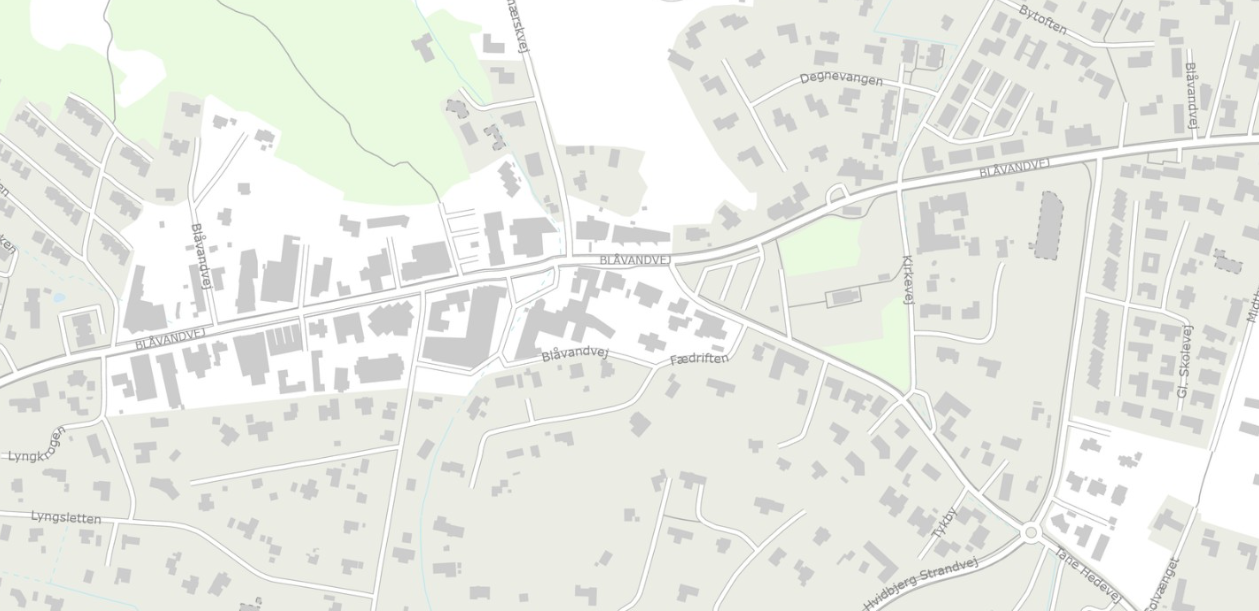 Juli 2019: 	ca. 9.000 Før corona
Juli 2023: 		7.500Størst belastning på lørdage (skiftedage)
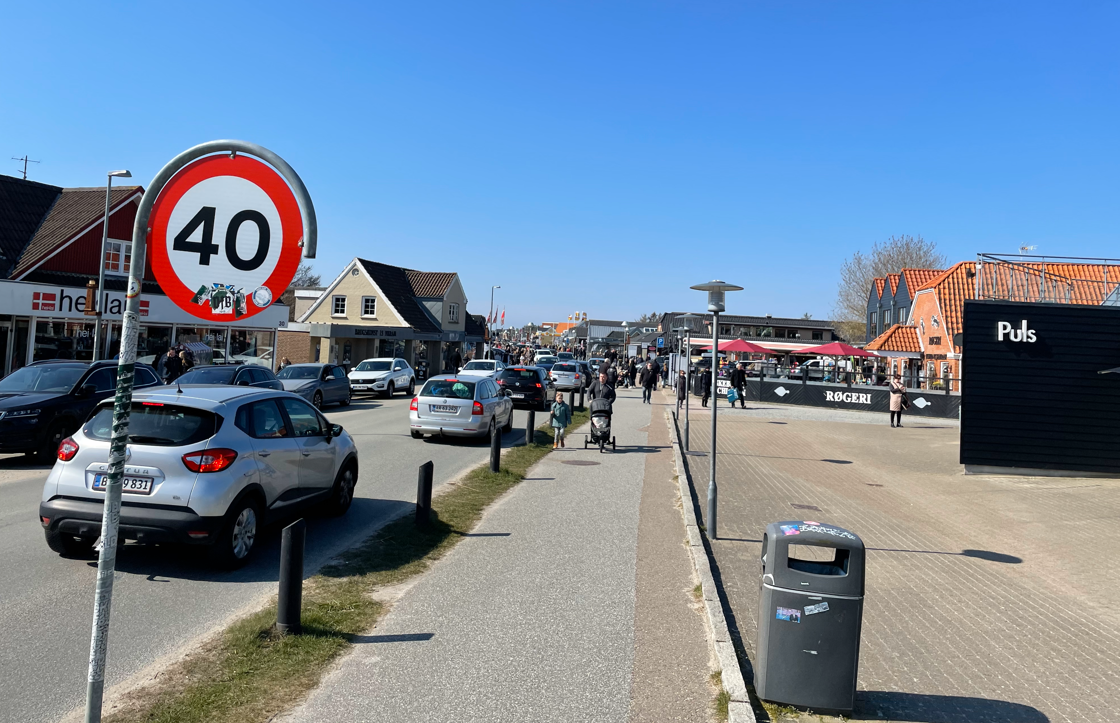 Forventet fremtidig trafik
Trafik- og Masterplanen
Indledende vurdering
Reduktion til 5-6.000 biler på den centrale strækning
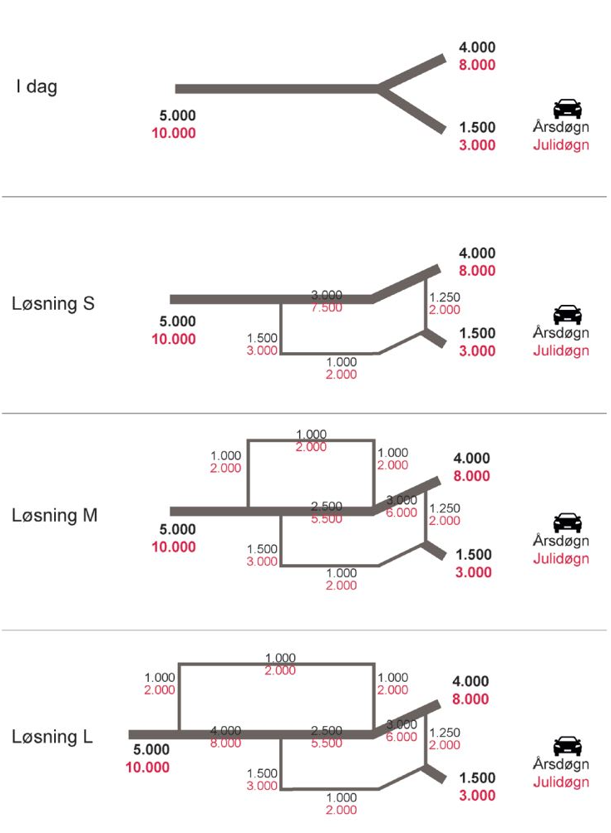 Nordlig søgevej
Kallesmærksvej
Blåvandvej
Blåvandvej
Toldbodvej
Tane Hedevej
Sydlig søgevej
Detaljering af tal efter Trafik- og Masterplan
Fordelingen på de to forbindelsesveje er mere skæv
Dobbelt så mange pladser mod nord som syd
Kortere parkeringstid mod syd

Trafikken fordeles på flere adgangsveje
500
Nordlig søgevej
250
500
750
1.500
Blåvandvej
1.000
2.000
4.000
8.000
750
1.500
Kallesmærksvej
P
P
4.000
8.000
Blåvandvej
4.000
8.000
5.000
10.000
3.000
6.000
1.250
2.500
P
175
350
Toldbodvej
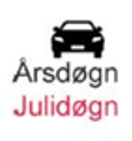 P
125
250
Tane Hedevej
500
1.000
1.500
3.000
1.500
3.000
Sydlig søgevej
Parkeringsundersøgelse i Påsken 2023
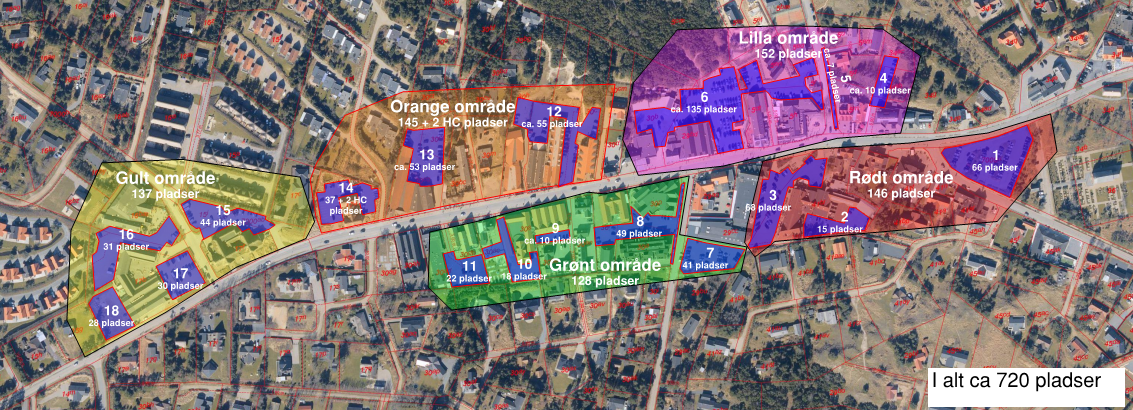 Byen som helhed
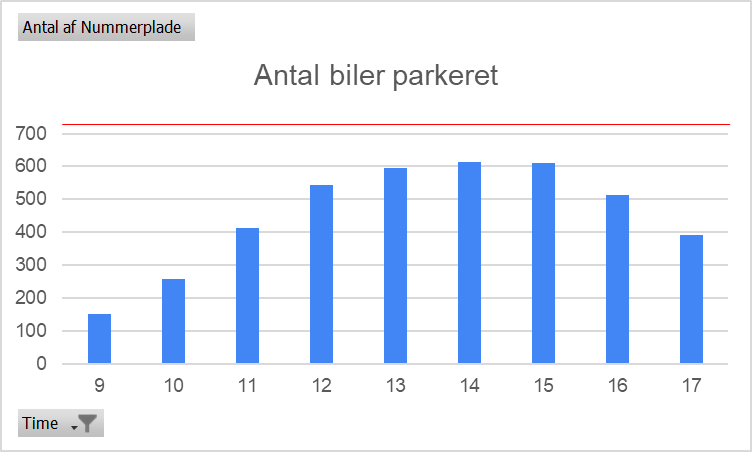 718 pladser
Max belægning 85 %

De fleste parkerer i 2 timer eller mindre

Størst belægning mod øst – mindre mod vest 
+ 100 ledige parkeringspladser under max belægning
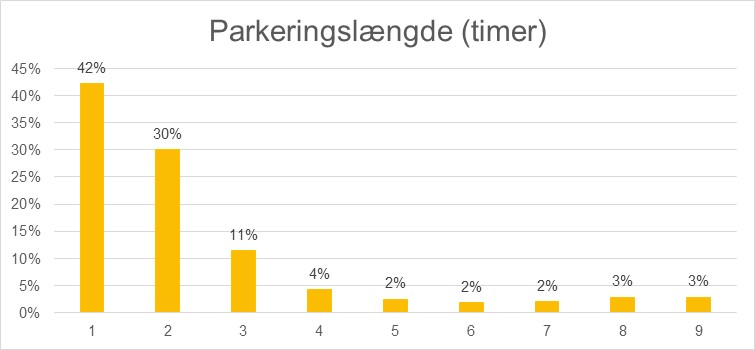 Fokus på p-pladser ved sydlig forbindelsesvej
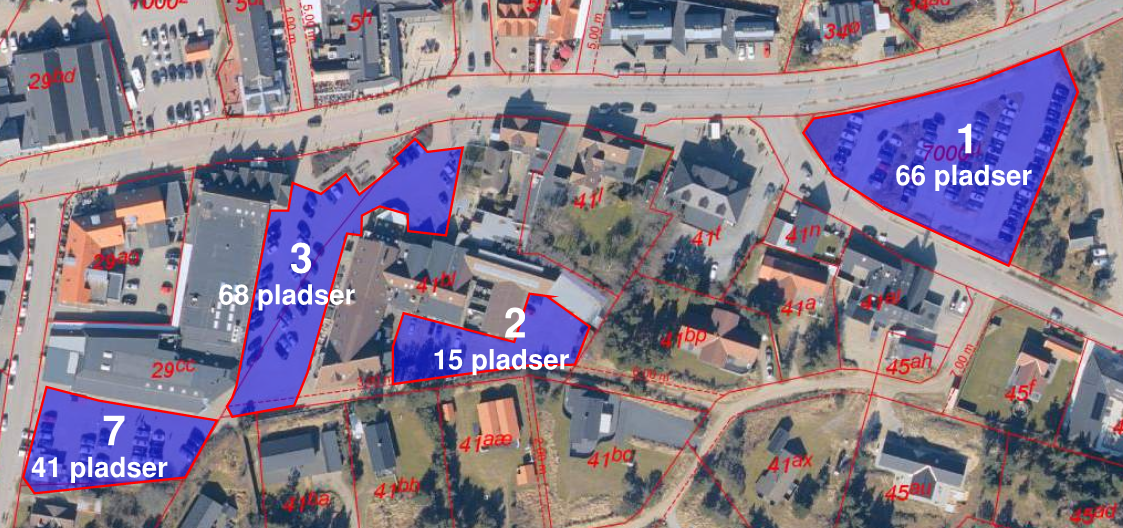 ”Trekantsparkering”
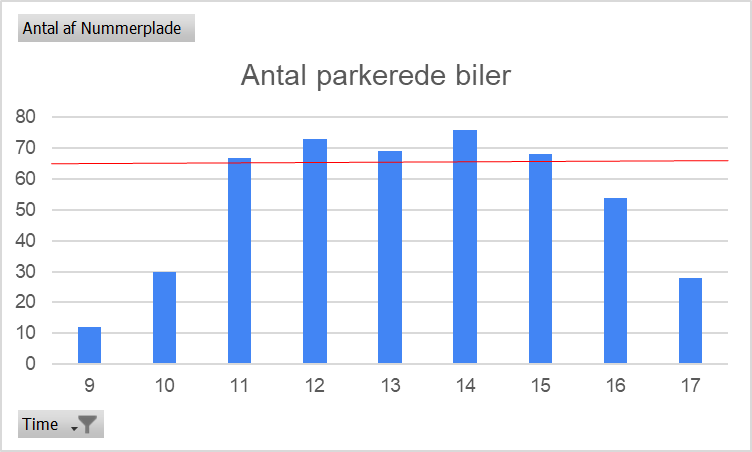 I alt 248 biler mellem kl. 9 og 18

Max belægning 115 %

De fleste parkerer i 2 timer eller mindre
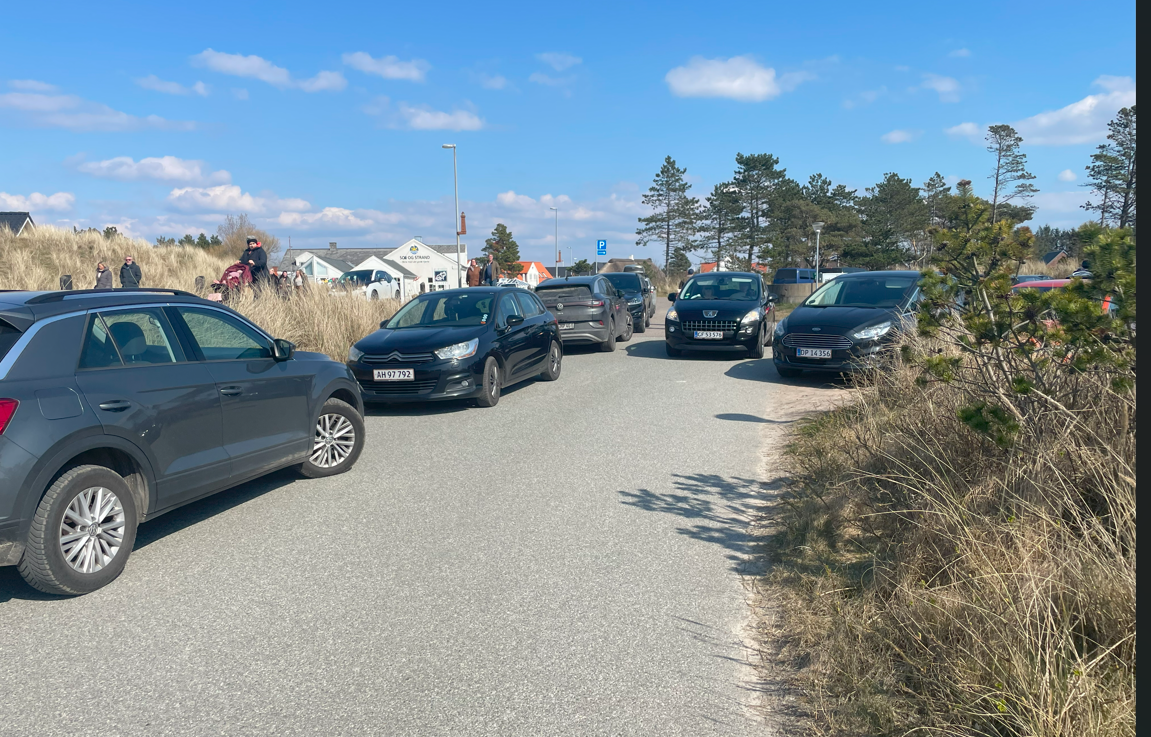 ”Torvet”
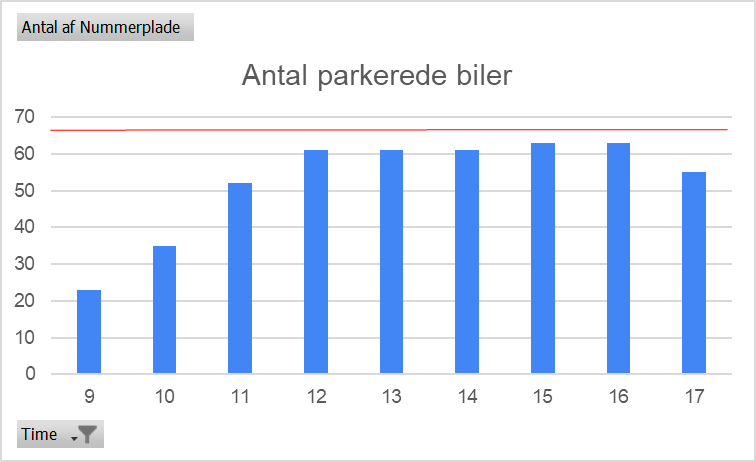 I alt 360 biler mellem kl. 9 og 18


Max belægning 93 %

De fleste parkerer i 1 time eller mindre
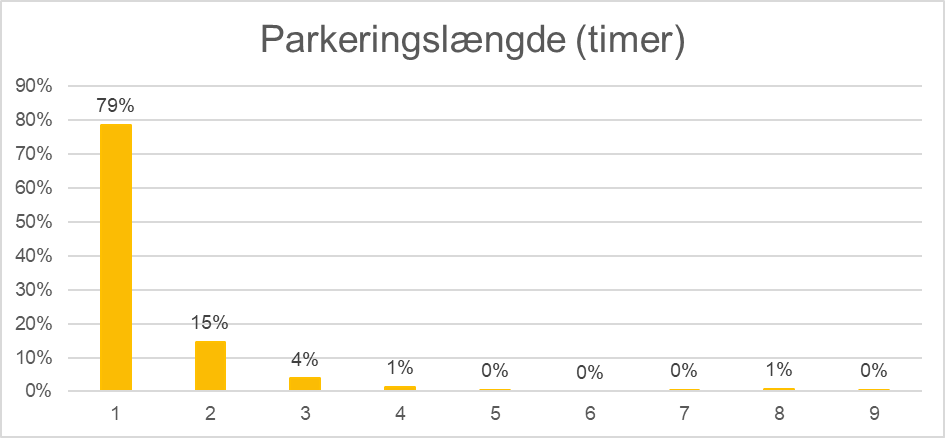 Bag Meny
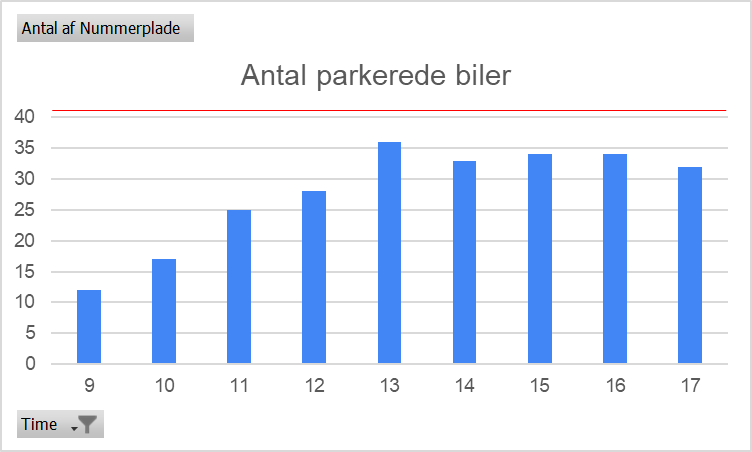 I alt 112 biler mellem kl. 9 og 18

Max belægning 92 %

De fleste parkerer i 2 timer eller mindre
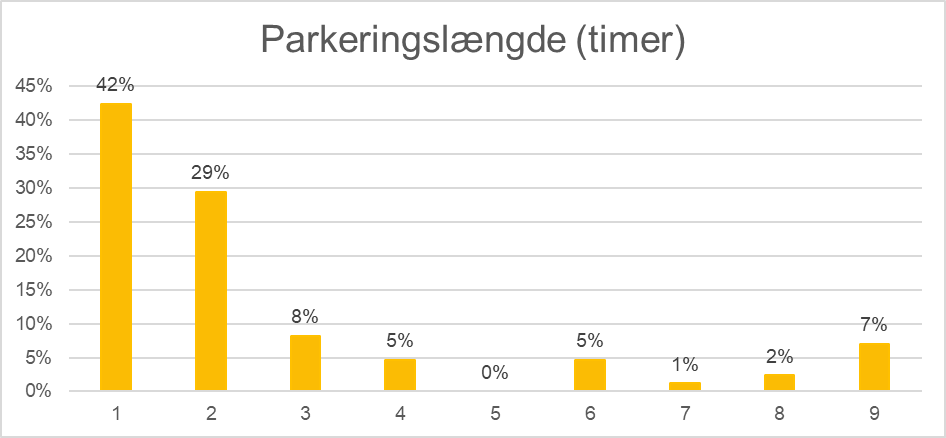 Trafik til parkeringsarealer
Trekantsparkering
248 parkerede biler over 9 timer 
Udgør 70 % af døgntrafikken i højsæson (tælling 2019 og 2021)
355 parkerede biler pr. døgn 
355 biler ind + 355 biler ud = 710 kørsler (ind+ud)
Torvet
360 parkerede biler over 9 timer 
515 parkerede biler pr. døgn = 1.030 kørsler (ind+ud)

Bag Meny
112 parkerede biler over 9 timer 
160 parkerede biler pr. døgn = 320 kørsler (ind+ud)
Fremtidig trafik på sydlig forbindelsesvej
3 adgangsveje til P-pladserne
Fædriften (65%)
Blåvandvej (20 %)
Toldbodvej  (15 %)

Trafik på Fædriften = 0,65 x (1.030+320) = 878 biler
Spidstime udgør 12 %:
105 biler i timen – 2 biler pr. minut (begge retninger til sammen)
Gnms. over dagtimerne (9-18) udgør 7 %:
62 biler i timen
Kapacitetsanalyser
Krydsene mellem Blåvandvej og:
Toldbodvej
Kallesmærskvej 
Tane Hedevej (forlagt)

Beregning for en spidstime i juli
Spidstimeandel ud fra tidligere tællinger
Tillagt krydsene fodgængere og cyklister
1.000 fodgængere
100 cyklister
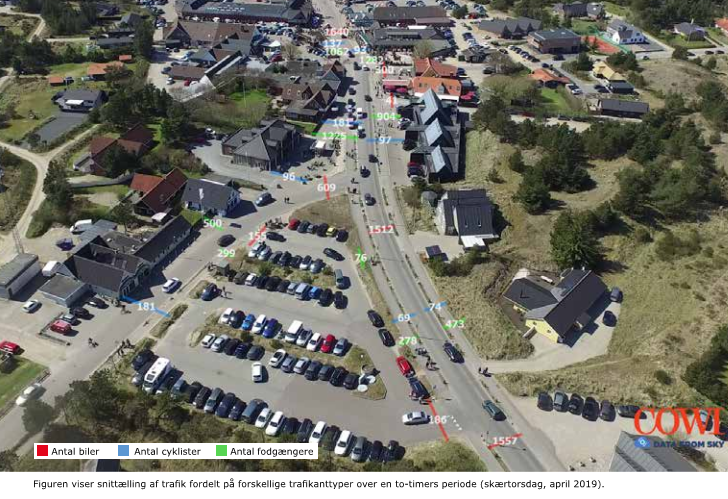 Toldbodvej                    Kallesmærskvej
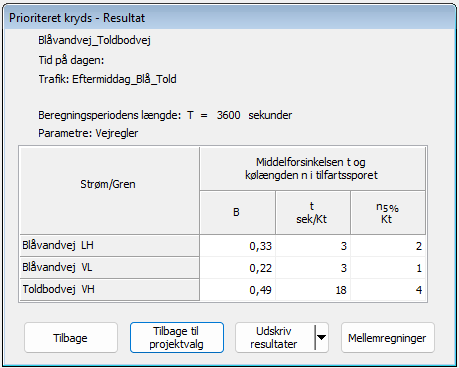 Blåvandvej 5                 Fædriften (forlængelse)
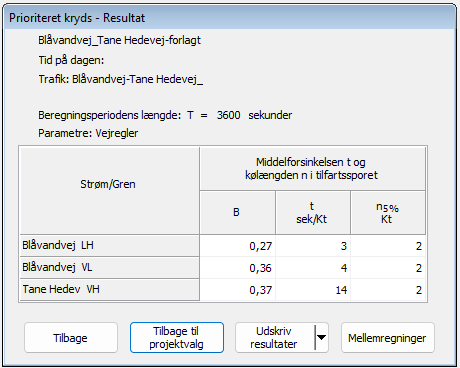 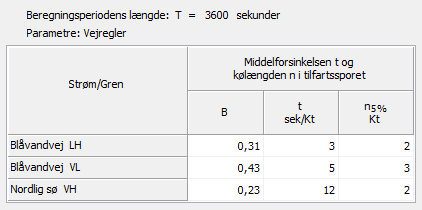 Oplevet serviceniveau i kryds
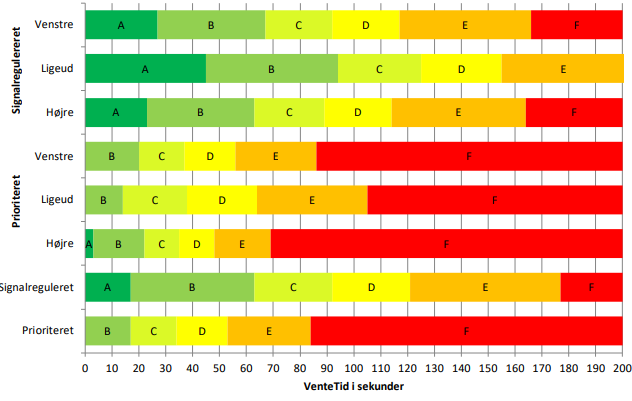 Vejdirektoratet og Trafitec - Bilisters oplevede serviceniveau i kryds – Teknisk rapport, 2020